Nov. 2019
Simultaneous Tx/Rx Capability indication for multi-link operation
Date: 2019-09
Authors:
Slide 1
Yifan Zhou et al (Huawei)
Nov. 2019
Introduction
Multi-link operation is one of the features in 11be.

Which link to choose for transmission depends on the capabilities of involved links.

Link capability (i.e. simultaneous Tx/Rx) should be announced before link selection and data transmission.
Slide 2
Yifan Zhou et al (Huawei)
Nov. 2019
Multi-link operation
Suppose link 1 and link 2 are selected for link aggregation between the AP and the STA. 




If two links are far apart and support simultaneous Tx/Rx, then both AP and STA can freely choose link 1 and/or link 2 for data transmission.
Link 1
STA
Device
AP
Device
Link 2
Slide 3
Yifan Zhou et al (Huawei)
Nov. 2019
Multi-link operation
Suppose the two links are too close to each other, and the STA doesn’t support simultaneous Tx/Rx due to interference leakage.




Therefore, when the STA is transmitting to the AP on link 1, the AP shall not transmit to the STA on link 2.
Link 1
STA
Device
AP
Device
Link 2
Slide 4
Yifan Zhou et al (Huawei)
Nov. 2019
Simultaneous Tx/Rx Capability Indication
Comparing these two scenarios, the STA and AP in the multi-link operation should take different actions, given different simultaneous Tx/Rx capabilities.

Therefore, to make better link selection in multi-link operation, the simultaneous Tx/Rx capability of both STAs should be announced.
Slide 5
Yifan Zhou et al (Huawei)
Nov. 2019
How to indicate – 1st method
There are two cases to indicate simultaneous operation of each link pair, i.e., link 1 and link 2:
Case 1: Only 1 bit for whether link 1 and link 2 support simultaneous Tx/Rx or not.
Case 2: there are 2 bits, where one bit indicates whether link 1 can receive while link 2 is transmitting, and the other bit indicates whether link 2 can receive while link 1 is transmitting.
Pairwise indication bits can be carried in the existing multi-band elements or neighbor report elements separately.
For N links, N*(N-1)/2 bits are needed to indicate for case 1, N*(N-1) bits are needed for case 2.
Slide 6
Yifan Zhou et al (Huawei)
Nov. 2019
Indicate in multi-band element
In multi-band element, the band ID, operating class and channel number specify the channel frequency for which the multi-band element applies.






The indication bits can be filled into the reserved subfields in multi-band control field or multi-band connection capability field. 1 indicates that the simultaneous Tx/Rx of the transmitting channel and the element-specified channel is supported by the transmitter, otherwise not.
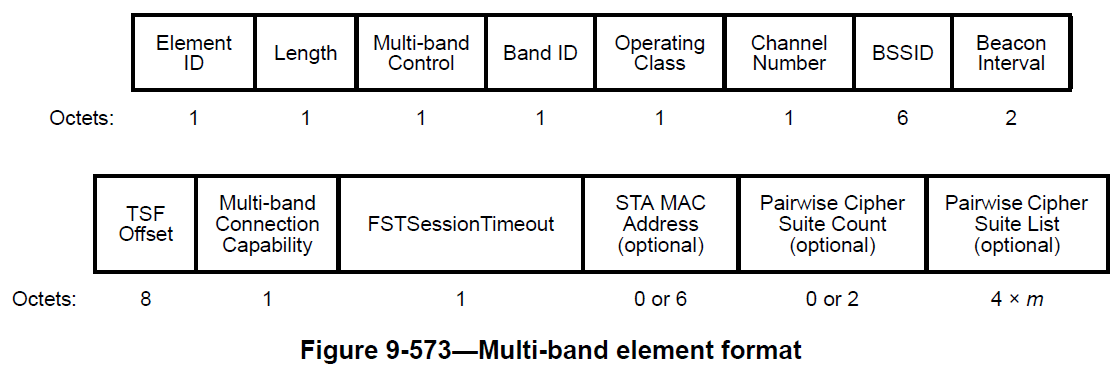 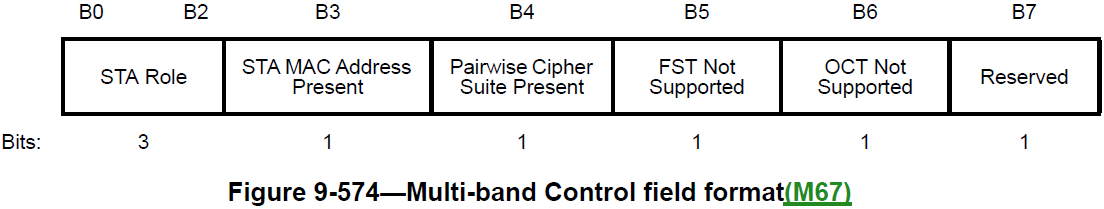 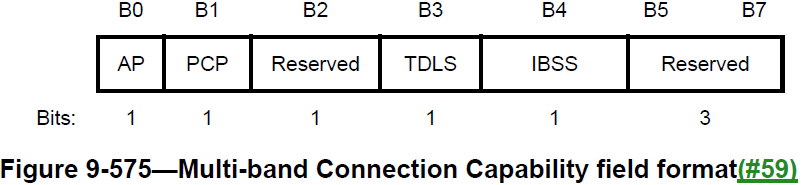 Slide 7
Yifan Zhou et al (Huawei)
Nov. 2019
How to indicate – 2nd  method
Another method is that based on a predefined frequency gap threshold provided by the transmitter to the receiver.

If two links are not closer than this threshold, then the receiver assumes that the transmitter support simultaneous Tx/Rx on these two links, otherwise not.

Those thresholds can be delivered in the new EHT Capabilities element.
Slide 8
Yifan Zhou et al (Huawei)
Nov. 2019
Frequency gap between links
Definition: gap between center or edge working frequencies of two links.

There are several options to determine the frequency gap threshold 
Transmitter-specific: each transmitter determine its own threshold
BSS specific: an AP determines the threshold adopted within the BSS 
commonly defined: the Spec unifies a common and reasonable threshold for all devices.
Slide 9
Yifan Zhou et al (Huawei)
Nov. 2019
Conclusion
Link capabilities should be announced before link selection and data transmission. 

In this proposal, two methods are provided to indicate the simultaneous Tx/Rx capabilities of link pairs for AP/STA devices.
Slide 10
Yifan Zhou et al (Huawei)